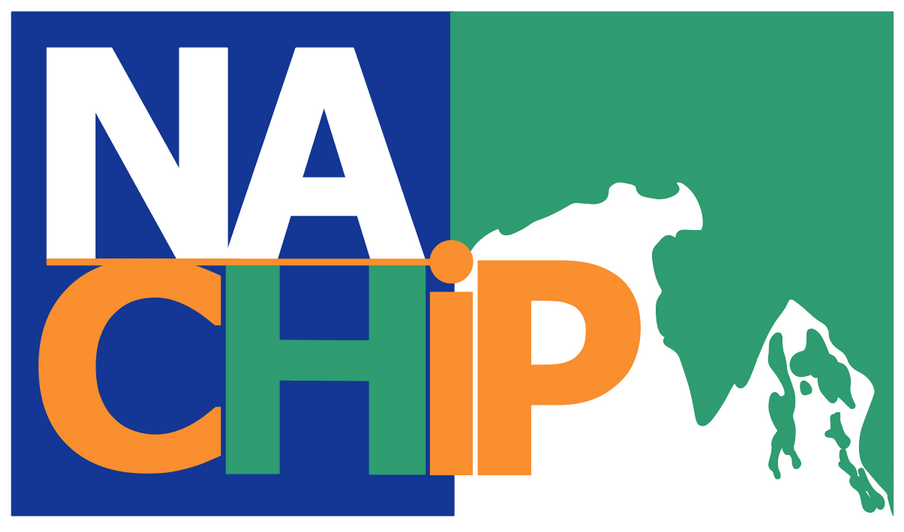 PROJECT PRESENTATION
Matjaž Logar, IJS
14.11.2024
Introduction to NACHIP
WELCOME TO NACHIP 

NACHIP - North Adriatic Clean Hydrogen Investment Platform 
Project duration
36 months - Project start: 2.9.2024, project end: 1.9.2027 (project revision until 31.10.2027)
FOCUS :
Focuses on expanding the Hydrogen Ecosystem in the North Adriatic (Croatia, Friuli-Venezia Giulia, Slovenia).

Platform aims to accelerate hydrogen-related technologies and support up to 18 SMEs. 

12 partners from three countries involved.
NACHIP's Main Goals
Accelerate transnational innovation in the North Adriatic Hydrogen Ecosystem.

 Focus: Manufacturing, urban areas, and mobility value chains.

 Validate renewable hydrogen technologies for generation, conversion, transmission, storage, and 
   use.

 SME integration via cascade financing with focus on less developed territories.

 Long-term sustainability via integration into the North Adriatic Hydrogen Valley SPV.
NACHIP Consortium
Led by: Jožef Stefan Institute (Slovenia).

 Partners: 
ECUBES,
KSSENA, 
ETRA, 
DOK-ING, 
Municipality of Velenje, 
META Group, 
META Circularity,  
University of Zagreb Faculty of Electrical Engineering and Computing , 
Leonitus, 
Serichim and 
Faber.
Key Challenges Addressed
Decarbonization investments reducing GHG emissions.

SMART city innovations.

Sustainable transport and alternative fuels.

Investments in circular economy and renewable energy.

Supporting resource management and promoting energy efficiency
Expected Results
Validated nascent hydrogen technologies at TRL 8-9.

 Piloted hydrogen value chains integrated with NAHV ecosystem (5 pilotes).

Gasification plant for waste (DOK-ING, Croatia).
Green hydrogen from wave energy (Leonitus, Croatia).
Hydrogen use in urban areas (Velenje, Slovenia).
Compressed hydrogen transport (Faber, Italy).
Dynamic Hydrogen Releasers (DHR) (Serichim, Italy). 

 Acceleration program for technology transfer to other EU Innovation Valleys.

Up to 18 SMEs to receive grants of up to €60,000.
Participation in NACHIP’s two-tier acceleration program.
Integration into the growing hydrogen value chains via cascade financing. 

 Long-term sustainability assured through NAHV SPV governance.
Strategic Impact of NACHIP
Strengthen the North Adriatic Hydrogen Valley (NAHV) ecosystem.

 Develop local hydrogen alliances.

 Foster cross-border innovation aligned with EU priorities.

 Ensure technology scalability and replicability in less developed regions.

 Foster cross-regional collaboration aligned with EU hydrogen strategy.

 Enable market replication of hydrogen innovations across NAHV regions.

 Extend project benefits to other hydrogen ecosystems across the EU.
Co-Financing & Project Duration
Total project value: €10.5 million.

Total co-financing: €7.6 million.

67.2% of funding directed to pilot project implementation.

Co-financing spread across regions: Slovenia (31.7%), Croatia (30.4%), FVG/Italy (23.8%).

80% of funds allocated to SMEs in less developed regions (Eastern Slovenia, Mediterranean  
    Croatia, Central Croatia).

Balanced co-financing across FVG, Slovenia, and Croatia.

3-year project duration, ensuring long-term sustainability.
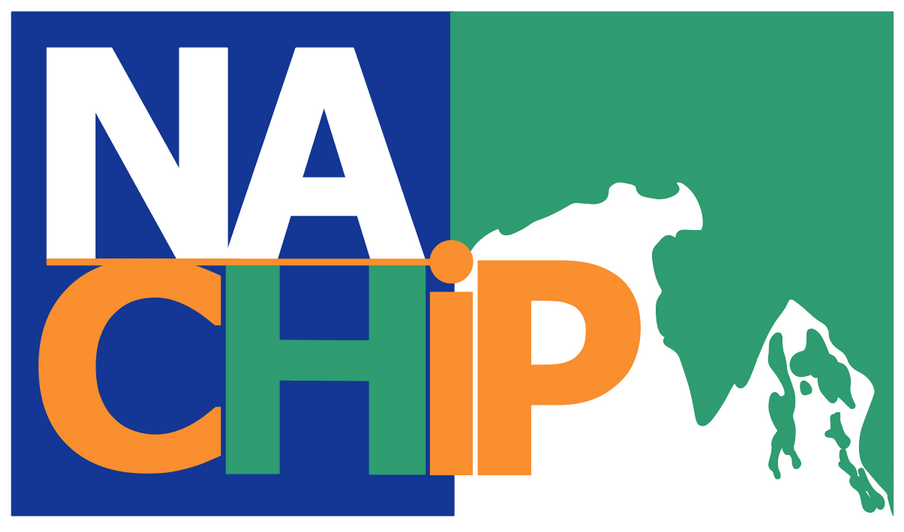 Contact Information:Matjaž Logar, NACHIP Coordinator: matjaz.logar@ijs.siJurij Giacomelli, Communication & Dissemination: jurij.giacomelli@meta-circularity.eu
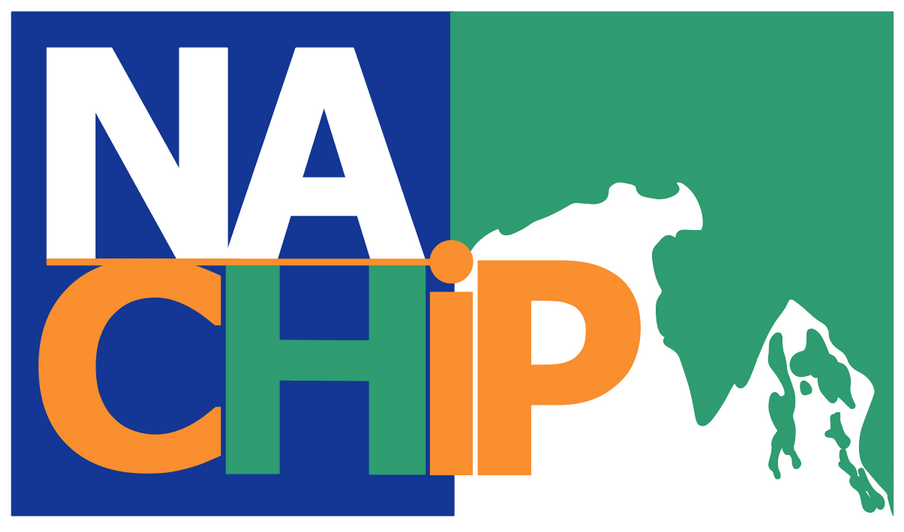 Thank you